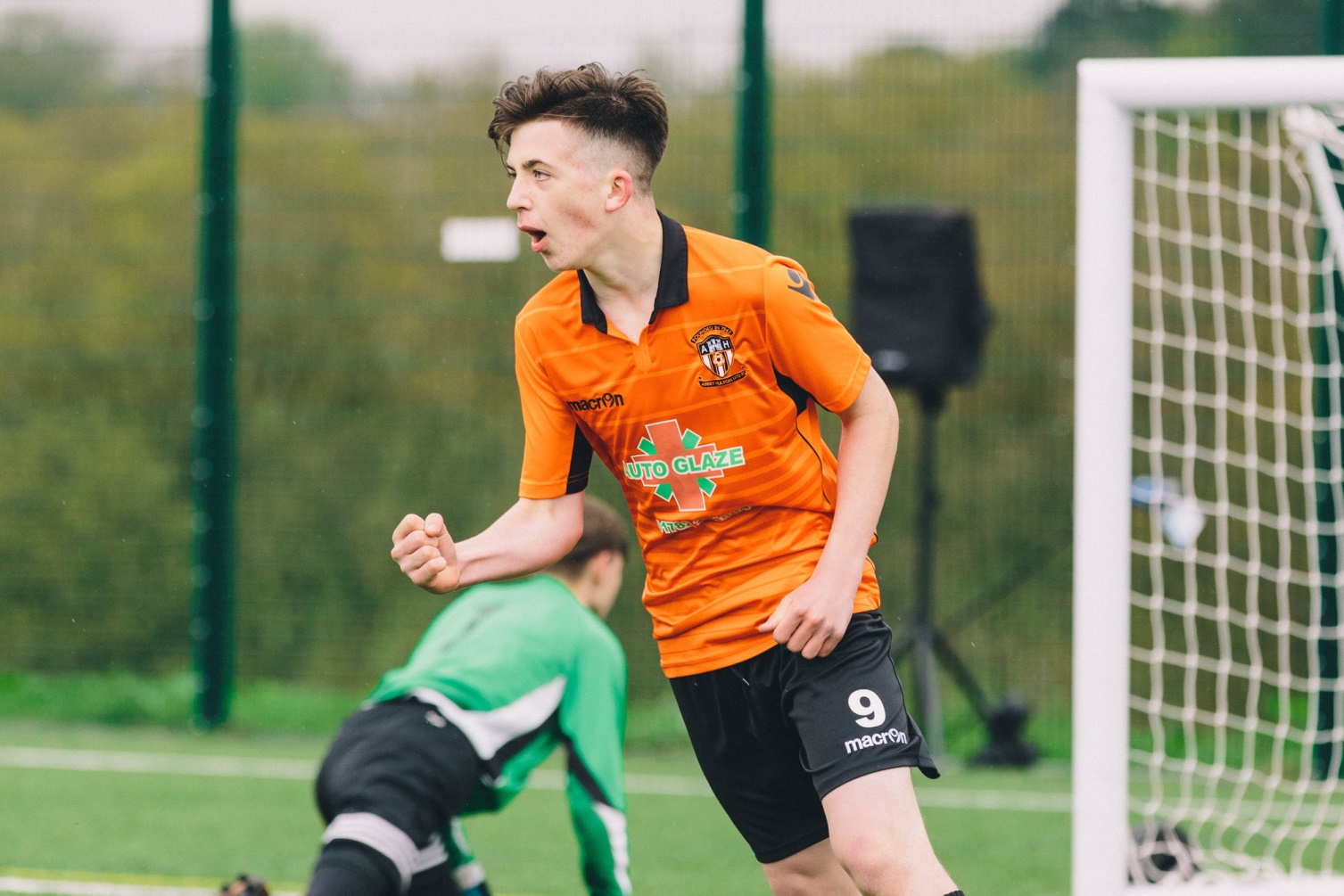 TEMPORARY DISMISSALS
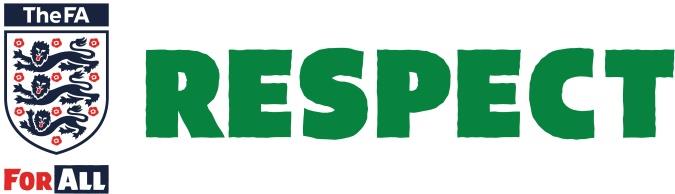 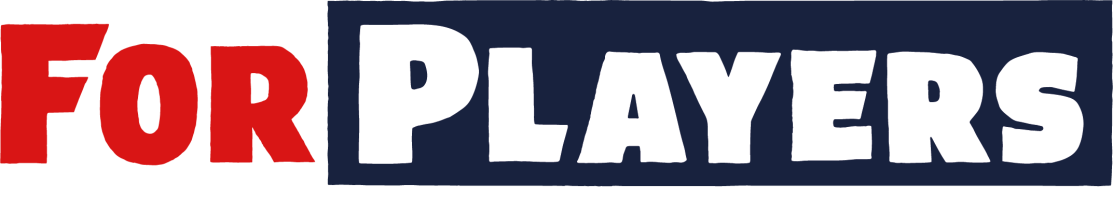 [Speaker Notes: Introduce yourself, your position in the County FA and how you will deliver the session, taking questions throughout and thanking the League for inviting you to their meeting.

Emphasise the importance of their participation and to challenge and ask questions.]
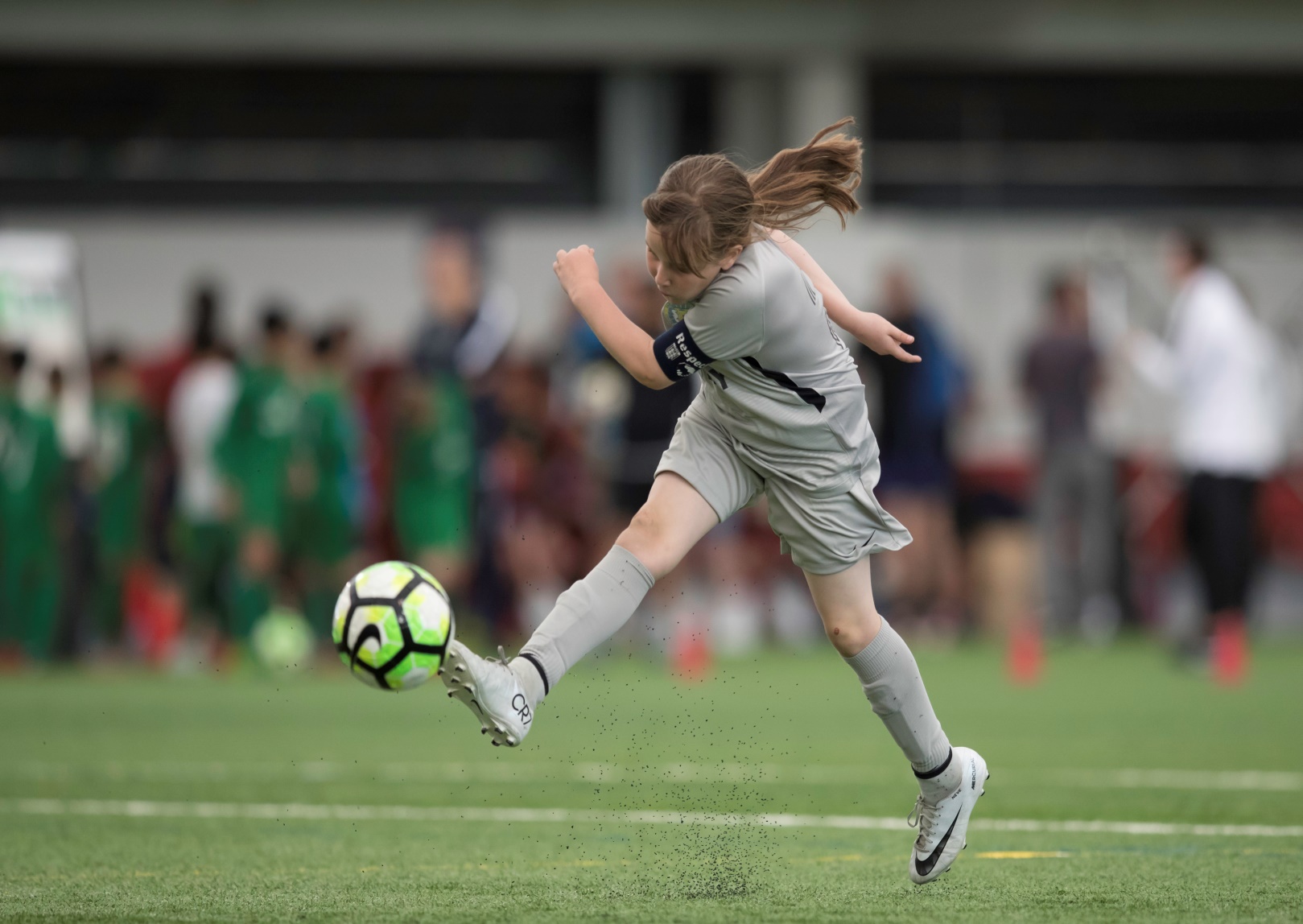 AGENDA
The Authority

The Pilot and Results

The Law

The Next Steps

Sin Bins in Operation

Open Forum
[Speaker Notes: Simply outline the Agenda at this stage to confirm the purpose is so everyone has the full story

The session will be explaining the authority of sin bins and that they have been in operation for Two years and the results that we have received following the pilot so far.  Moving to the future what the next steps are and how they will operate]
THE AUTHORITY
[Speaker Notes: The authority of allowing is IFAB and National Associations have some discretion 

IFAB are rule makes WORLDWIDE and approved ability to utilise Sin bins and was for National Association to decide what for.  

Ask to be open minded and positive about the process and how it will work.  Will be teething problems but the pilot suggests few and far between. 

IFAB have been encouraging in their approach to trying new things to improve the game]
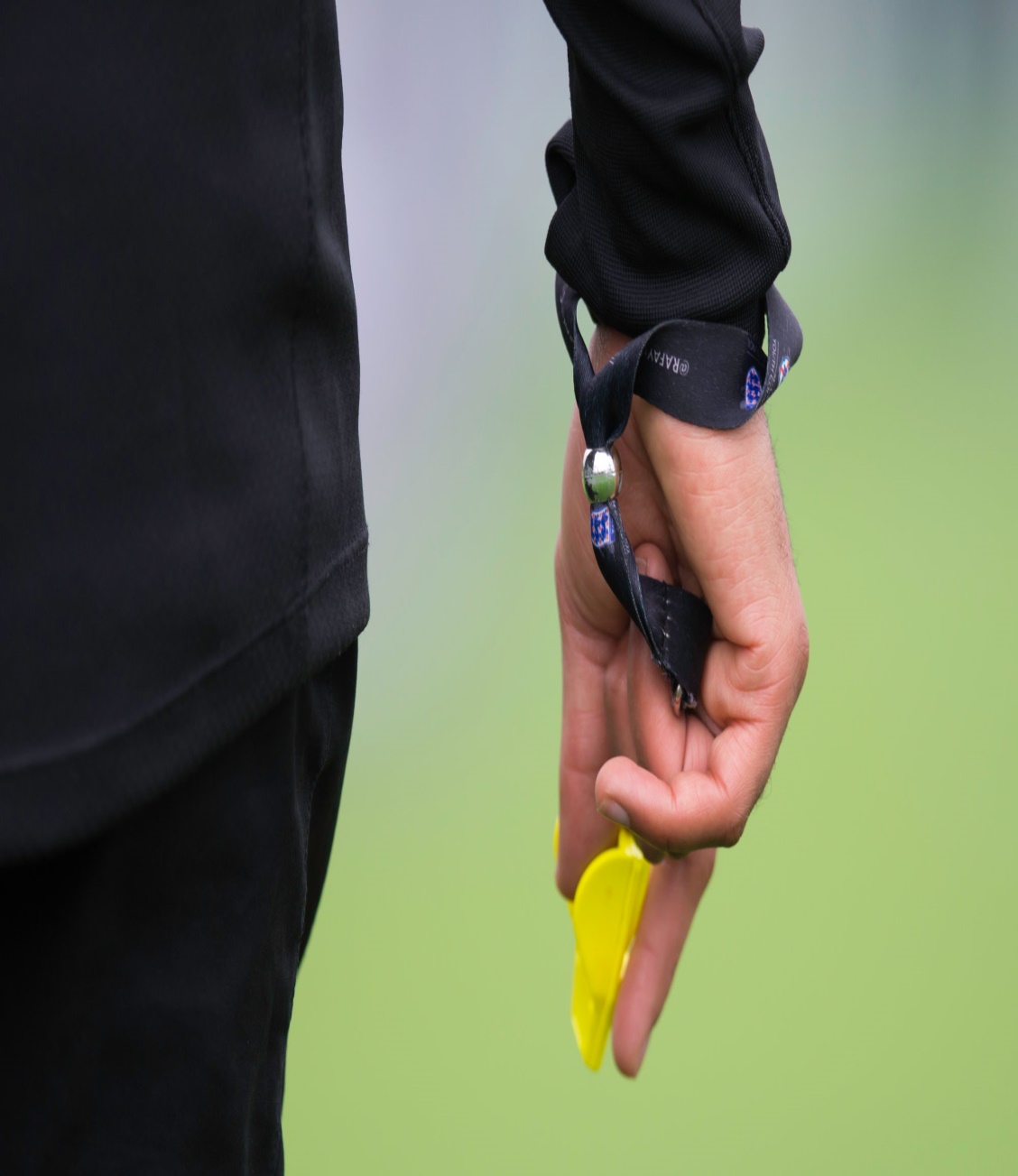 FA PILOT
IFAB approved in March 2017  discretion for National Associations to use system for either:
All Cautions
Selected Cautions

FA Approved Pilot
Pilot for Dissent only
Some areas of IFAB approval are different than current practices – we have responsibility to try new practices 

31 Leagues Selected
[Speaker Notes: Approach to using a Pilot was so we should know the impact rather than just believing we would know.  

Better to try and find it doesn’t work than simply not try

31 Leagues used across all types of the game (Sat/Sun, Male/Female, Adult/Youth) all at Step 7 or below.]
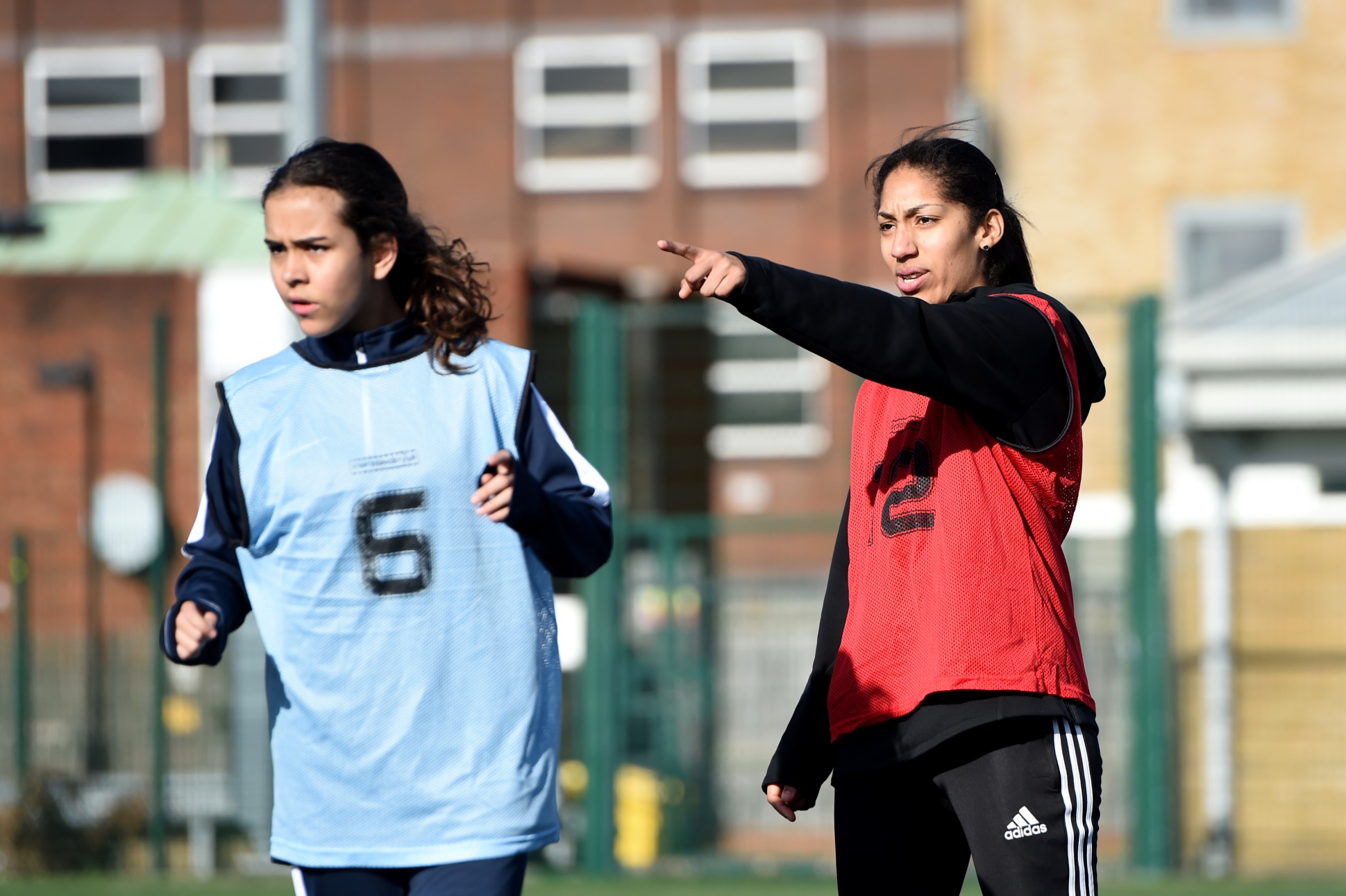 WHY DISSENT?
Support the RESPECT programme

73.5k cautions for Dissent in 2016/17

25% of all Cautions

Aim is to decrease Dissent and improve match experience
[Speaker Notes: Supporting RESPECT and explain the stats were not good and wanting to improve participation for all and the match experience something had to be done. 

Explain almost ¾ of a million pound being paid by clubs/players due to Dissent.  

Also Dissent is a behavioural matter as opposed to a football matter

Reduce Dissent then we improve retention of referees and improve image of the game]
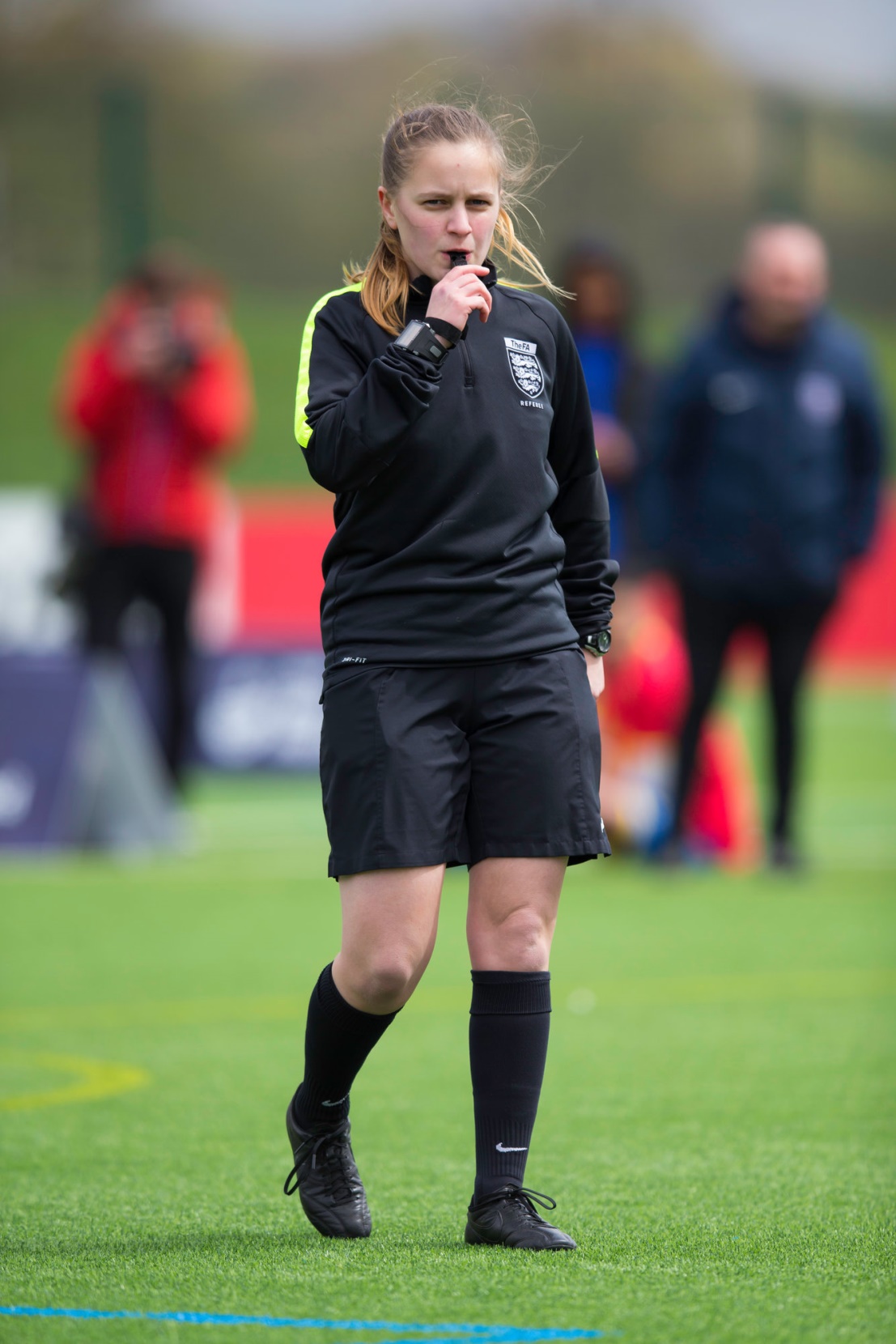 INITIAL CONCERN FROM REFEREES
WHY DISSENT?
Likely numbers in Sin Bin at any one time

Research over 135,000 matches
Average Dissent Caution count - 0.46/Game
Caution in every 2.16 matches
Where Dissent exists – 1.356/game
<1% of matches have more than 3 cautions for Dissent
Chances of those in the same 10 minute period remote
[Speaker Notes: Referees had concern that too many would be in the sin bin and not be able to manage the timing for all players, especially when they have multiple individuals.  The stats however disprove that as a “common practice”

Explain the chances of having multiple people in Sin Bin at same time was low by stepping through the Stats.]
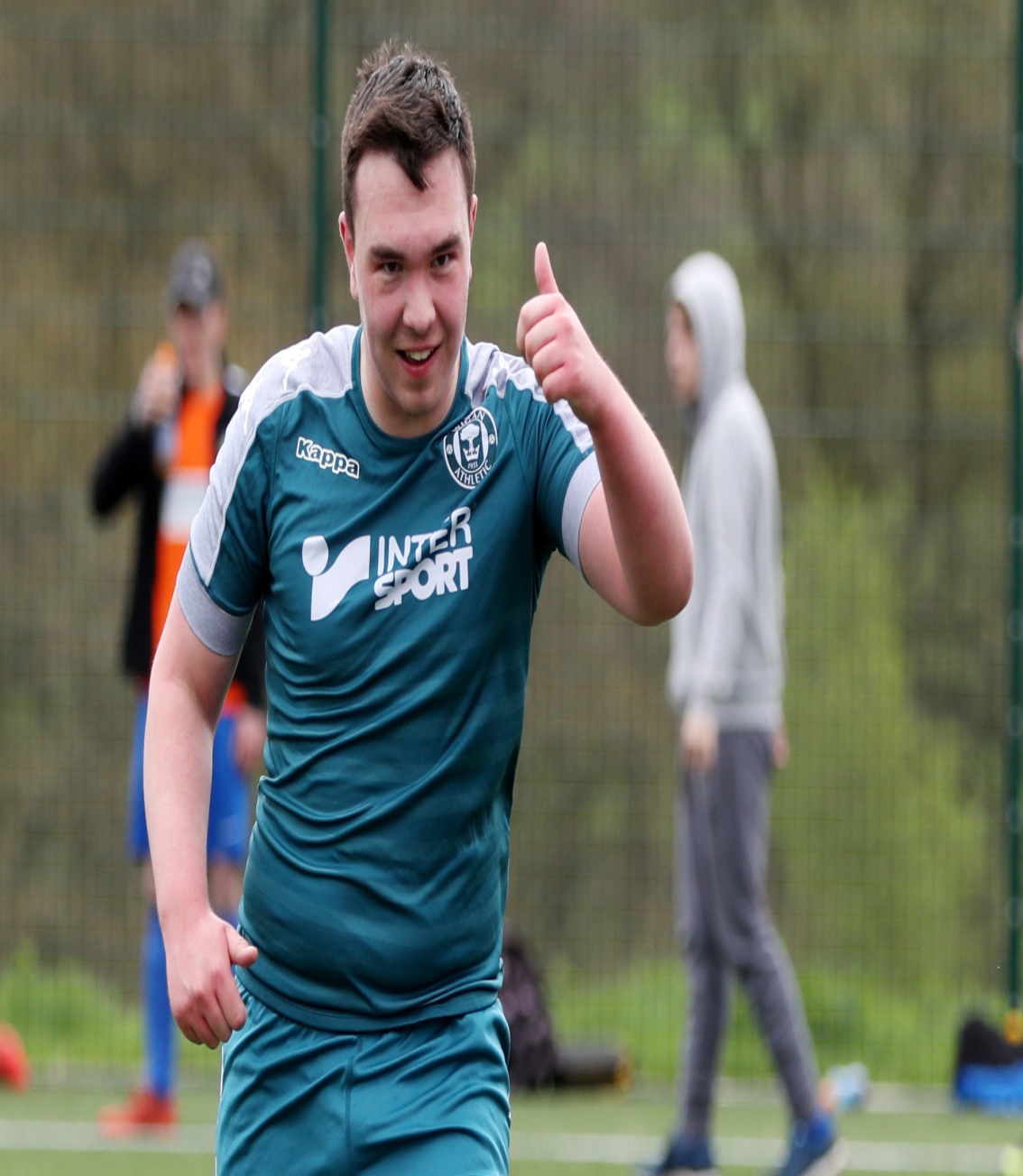 INITIAL CONCERN FROM CLUBS
Just another Money Making machine

No £10 Admin Fee for C2(Sin Bin)

This is not Rugby
[Speaker Notes: This is implemented to improve the game and does not result in more money being received from CFA’s.  

Not a financial issue I in fact costing The FA £¾million but a good investment if improves behaviour and match experience

CFA’s and FA Council have given full backing to the process even knowing that the money is decreased. 

Also learning from other sports is sensible]
THE PILOT 
AND THE RESULTS
[Speaker Notes: Results following the pilot of the leagues throughout 2017/18 Season]
PILOT SCHEME RESULTS
38% Reduction in Dissent across all Leagues
Also showed a reduction on dismissals for receiving a 2nd caution in a game and Abusive Language

Survey carried out to obtain feedback from users (1400 users)
72% of Players wanted to continue with Sin Bins
77% Managers/Coaches wanted to continue with Sin Bins
84% Referees wanted to continue with Sin Bins

SKY Survey showed Referees requested the 1 major change to be bought in was to be Sin Bins
Current use has shown that Players self police Dissent as they wish to play with a full squad
[Speaker Notes: Stats are self explanatory, ultimately though it works and has been a positive impact in grassroots football.]
THE LAW
OF DISSENT
[Speaker Notes: The pilot through up a misunderstanding in the Law for Dissent by some parties]
DISSENT
Has shown a lack of understanding amongst some Players and Managers as to what is Dissent.

Covered under Law 12 and is in the opinion of the Referee

A player is cautioned if guilty of dissent by word or action

Kicking the Ball away could be either Dissent or Delaying the restart – depending on context

Using offensive, insulting or abusive Language or Gestures is not dissent and is a send off offence

Responsibility of Clubs to control their players

The use of the Sin Bin gives the Management team the opportunity to calm the players down
[Speaker Notes: Explain the difference in Kicking ball away

Dissent is not swearing

Anecdotally Players police the behaviour as they wish to play with all 11 players]
THE NEXT STEPS
[Speaker Notes: Looking forward to the future and how this will impact yourselves and football in general]
NEXT STEPS
2018/19 Season
31 Leagues on Pilot to continue
CFA’s may nominate Leagues at Step 7 and below to be considered early
CFA’s may elect to use Sin Bins in County Cups

60+ Extra Leagues selected 

Repeat Offenders in a game to get 1 match ban and £25 fine with immediate effect

2019/20 Season

All Leagues at Grassroots level, including youth, to use Temporary Dismissals for Dissent - mandatory
[Speaker Notes: Current situation for the season, how many leagues are operating and their choice to join this season. 
FA Council approved decision for it to be mandatory during 2019/20 season for all Clubs at step 7 and below based upon IFAB/FIFA stating it can be for grassroots football only.  

FA since consider Step 5 and below as grassroots following consultation at Step 5 & 6.]
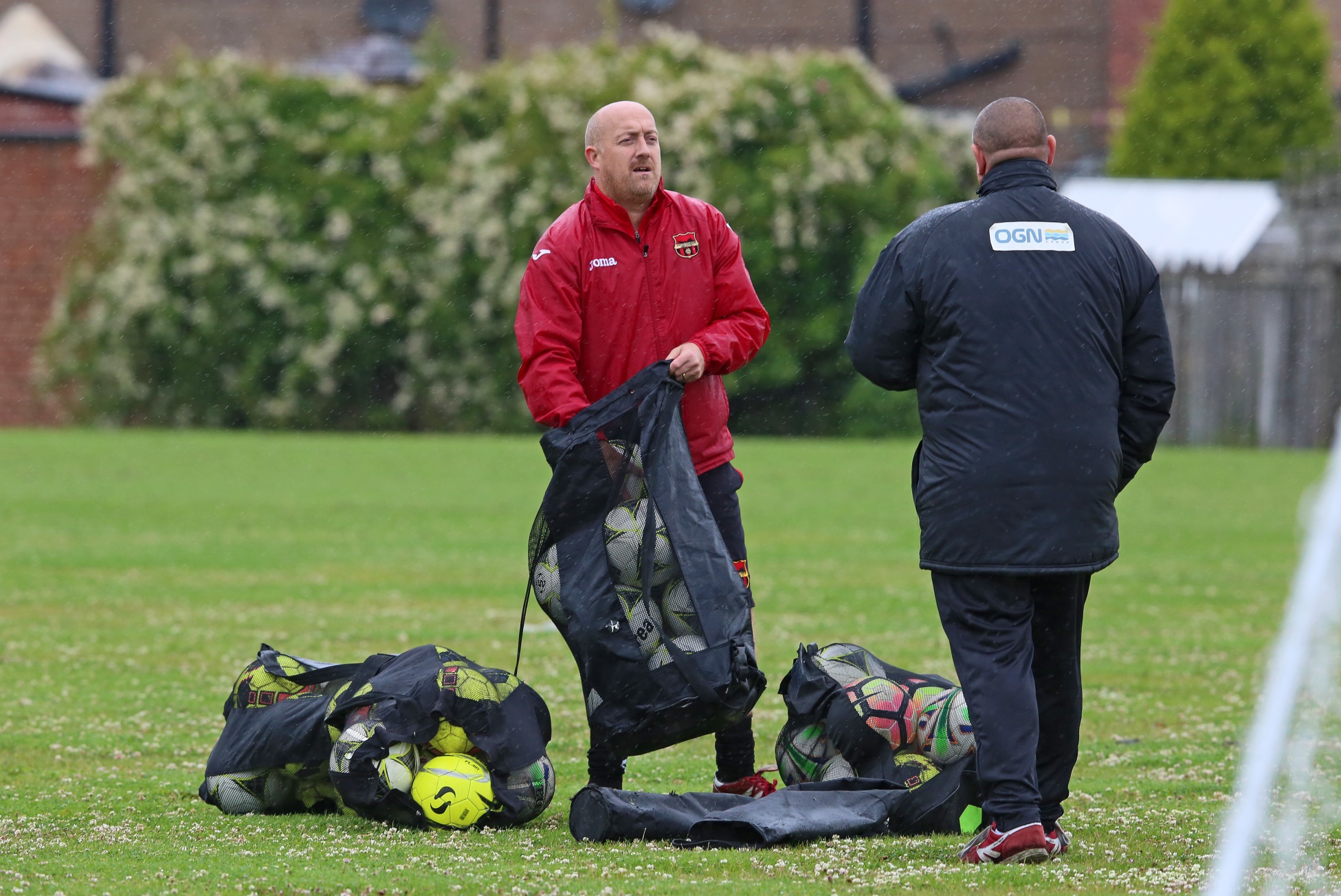 NEXT STEPS
CUP COMPETITIONS

Includes all Cup Competitions in Leagues at Grassroots level.

All County Cups or External Cup Competitions  where there are no teams whose Clubs play in National League or above.

The Following FA Competitions:
FA Vase
FA Sunday Cup
FA County Youth Cup
FA Inter-League Cup
[Speaker Notes: Explain Competitions to be used for Sin Bins

Any Competition that has a Club at Step 1 or above (not Team) cannot use Sin Bins as Discipline is dealt with by FA and not considered Grassroots]
THE KEY PRINCIPLE
[Speaker Notes: Remind  the purpose of Temporary dismissals and why – Reduce Dissent, and for behaviour to be dealt with on the day.]
MATCHDAY PROCESS
[Speaker Notes: What actually happens in practice on a match day]
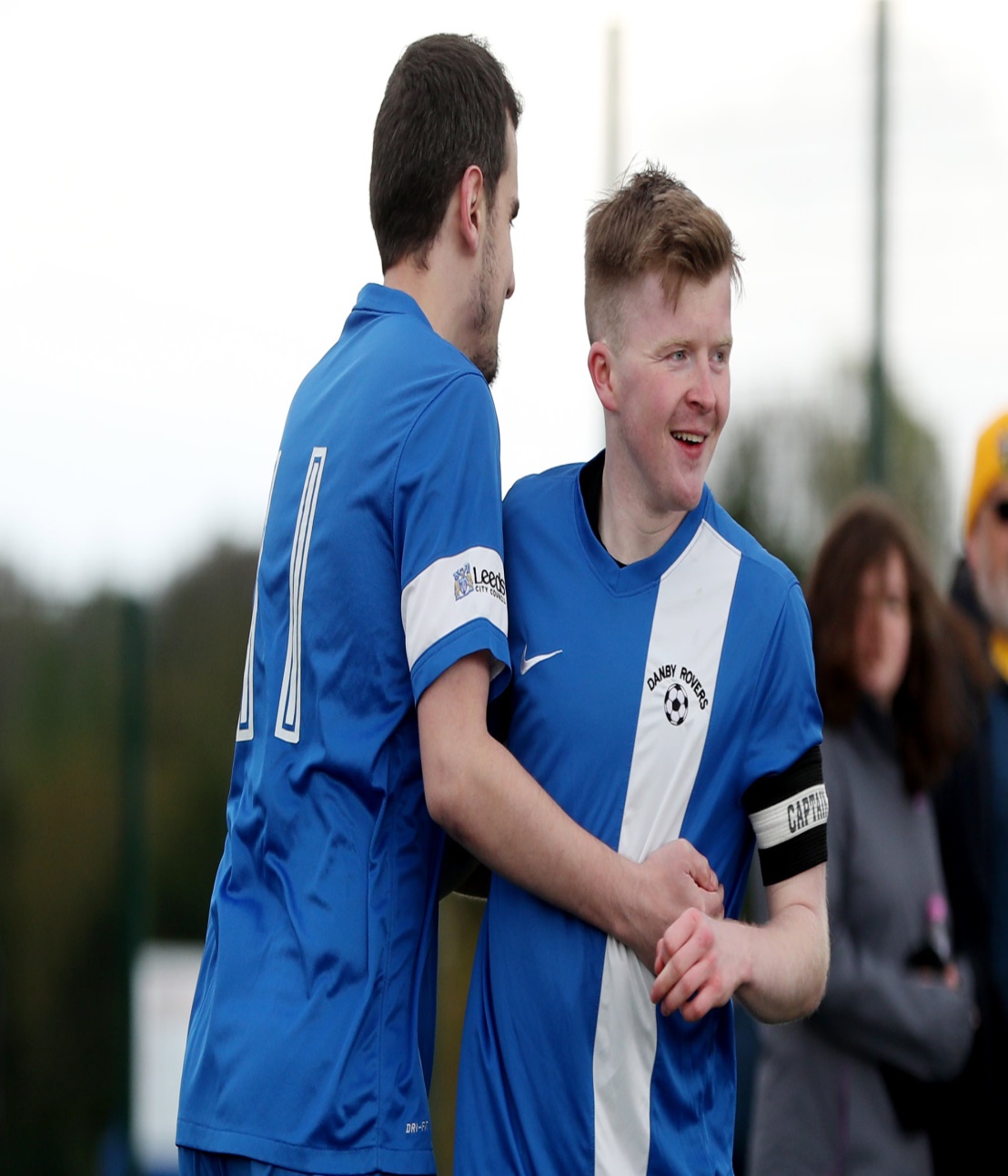 MATCH DAY PROCESS
Principle is for misconduct to be dealt with on the day

Will still be reported by referee as:
Used to monitor impact
Used for continual misconduct

No Admin fee will be charged
[Speaker Notes: Punishment to be served on the day and impact player/team to prevent it from happening again.

Match Referees will report in normal manner and WGS Portal has been developed to allow sin bins to be registered.  

No admin fee charged for any caution when the player is directed to the sin bin.]
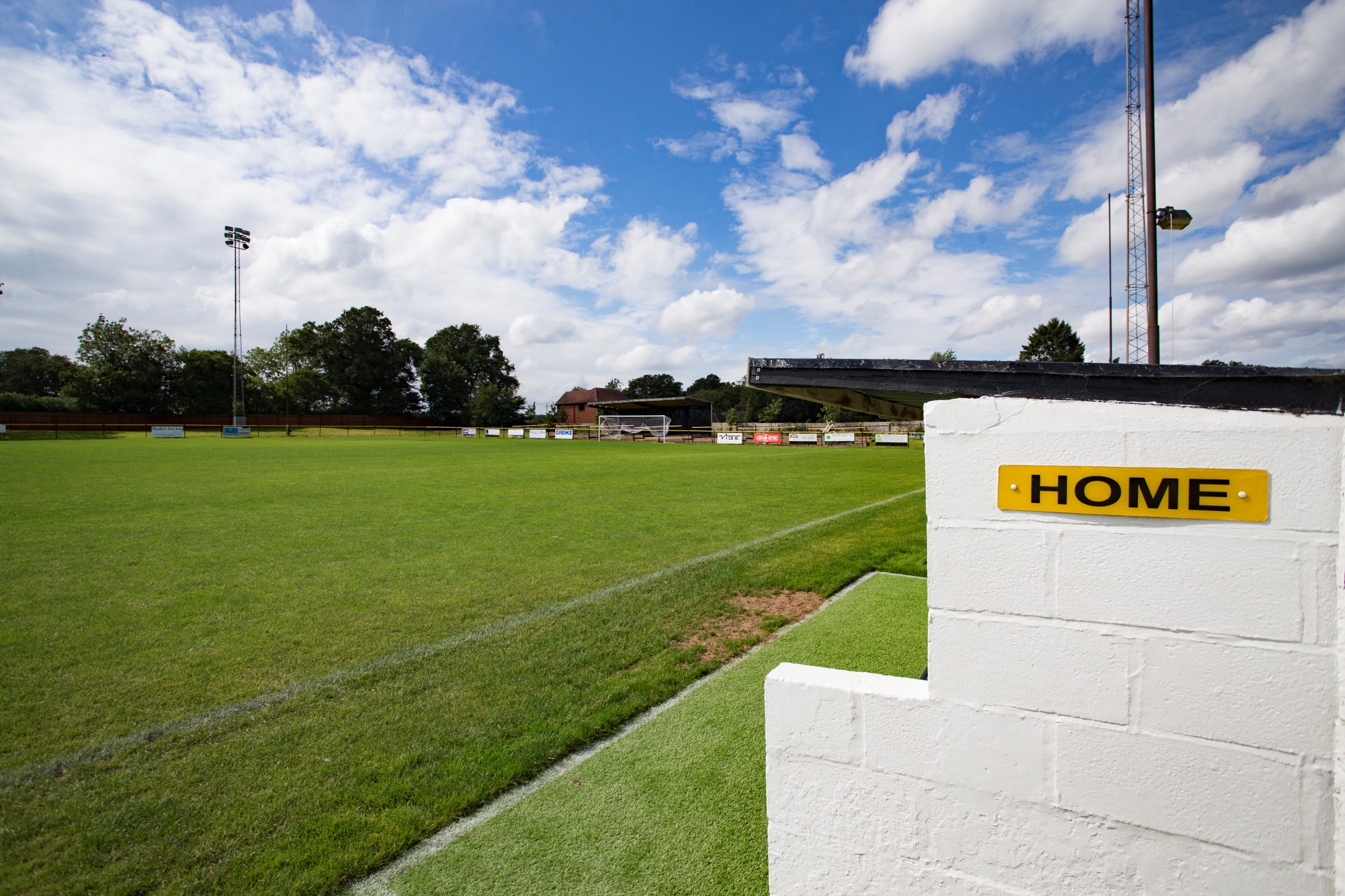 MATCH DAY PROCESS
All Cautions for Dissent must be dealt with by the Sin Bin Process

Applies to Players only and not Substitutes or Coaching Staff

Referee Signals by issuing a Yellow card in the  normal way and pointing to the touchline where the player must go. (not a defined Sin Bin area)
[Speaker Notes: Can only be administered to active players who are participating, all other individuals dealt with as per previous misconduct and subject to an administration fee. 

Suggestion of a Blue card has been raised with IFAB however at this stage not supported and not within FA remit to introduce.

Emphasise importance of Referee following Caution procedure :

Isolate player
Warn being cautioned for Dissent (at that point they are technically in the Sin Bin)
Ask Name
Note Number
Record Time
Show Yellow card and point to side.]
MATCH DAY PROCESS
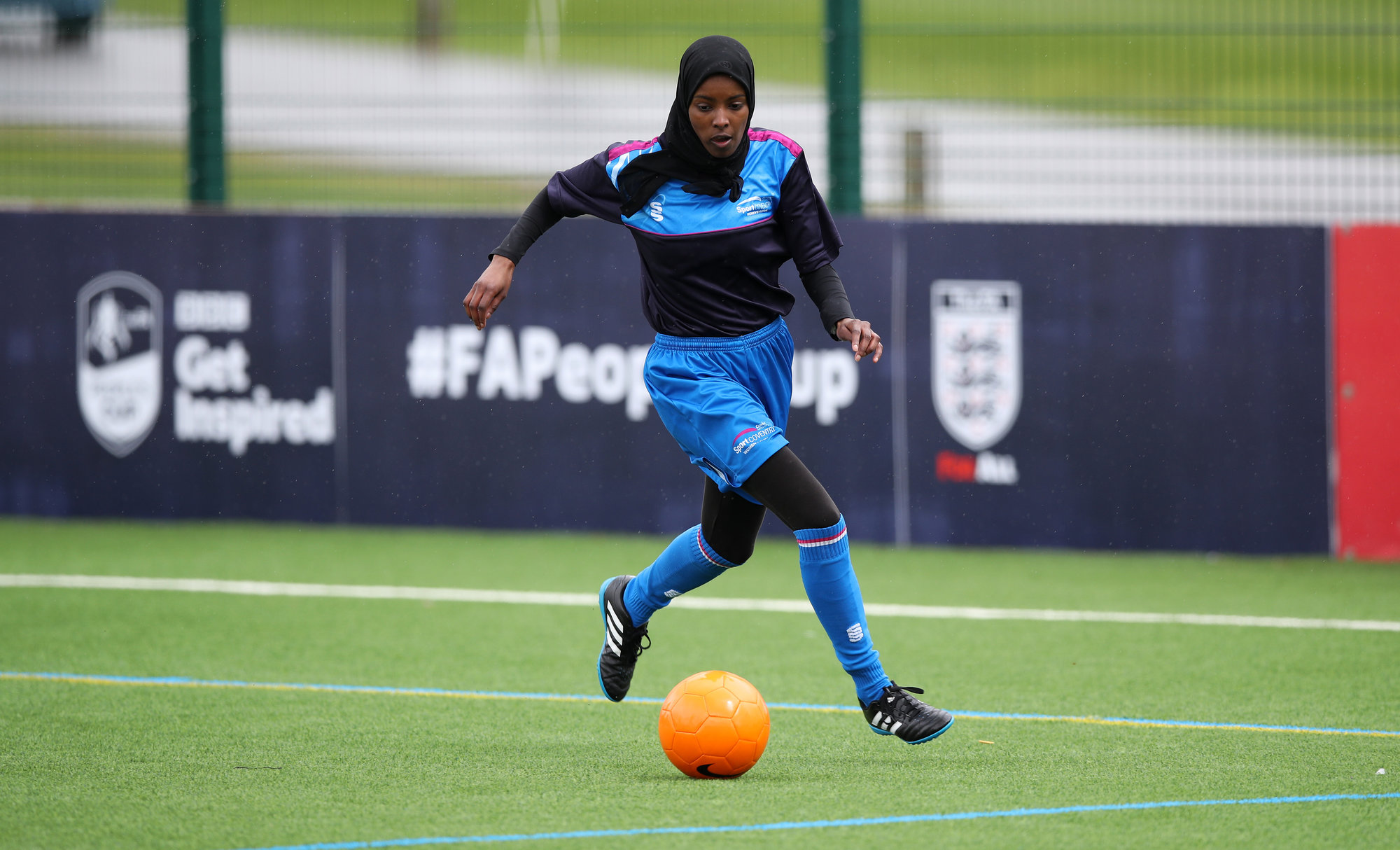 Period in Sin Bin is:
10 Minutes for all matches of 90 minutes
8 Minutes for all other matches
Remember - No designated area: just back with management and subs

Period starts when play restarts

Referee includes any lost time

Where neutral Assistants are appointed they assist with timing
[Speaker Notes: Timings for the Sin Bin – simple to follow

Match Referee is sole arbitrator of the time 

Emphasise player in Sin Bin moment told he is cautioned for dissent.]
MATCH DAY PROCESS
Referee has final decision on when the player can return to play.

Does not need to be in a stoppage in play – Referee will only allow player to return away from current action.

A Player in the Sin Bin cannot be substituted until the period has expired and not at all if all substitutes have been used

If the period has not expired at the end of the 1st half, it continues during the 2nd half (or Extra Time)

If it has not expired at the end of Extra Time and there are kicks from the penalty mark – the player can participate
[Speaker Notes: Providing further details on the process and requirements of a match referee. Explain to all in a clear and concise manner 

Safe refereeing on when they allow player back on

Explain how the break in play is accounted for

Sin Bin finishes aftwr final whistle and not included in Kicks from the Penalty Mark]
MATCH DAY PROCESS
Repeat Offenders  (this will be a different approach than expected)

If a temporary dismissed player :

commits another YC Offence or RC offence during the sin bin period cannot take any further part in the game and cannot be substituted

Commits a non-dissent caution at any time on the field of play in addition to the sin bin period will continue to play.

Commits a 2nd Dissent caution (and no other offences) will receive a 2nd period in the sin bin.  At the end of that period, the player can take no further part in the game but can be substituted. 
Commits a 2nd dissent action and has already had a non Dissent caution will                                                take no further part in the game and cannot be substituted

All other Laws of the Game remain unaffected (i.e. 2  Non-Dissent Yellow cards)
[Speaker Notes: Emphasis importance to keep an open mind – Will feel different but not wrong  - just different

Take your time and go through each one checking with the audience to ensure they follow the process

Go through the example of player shows dissent after being told cautioned but before leaving field of play – comes under committing an offence whilst in Sin Bin]
[Speaker Notes: Key grid that should be circulated to all players, Managers, Clubs and Leagues.
Some match officials print out and keep in pocket
Ask Clubs to display in Dressing Rooms]
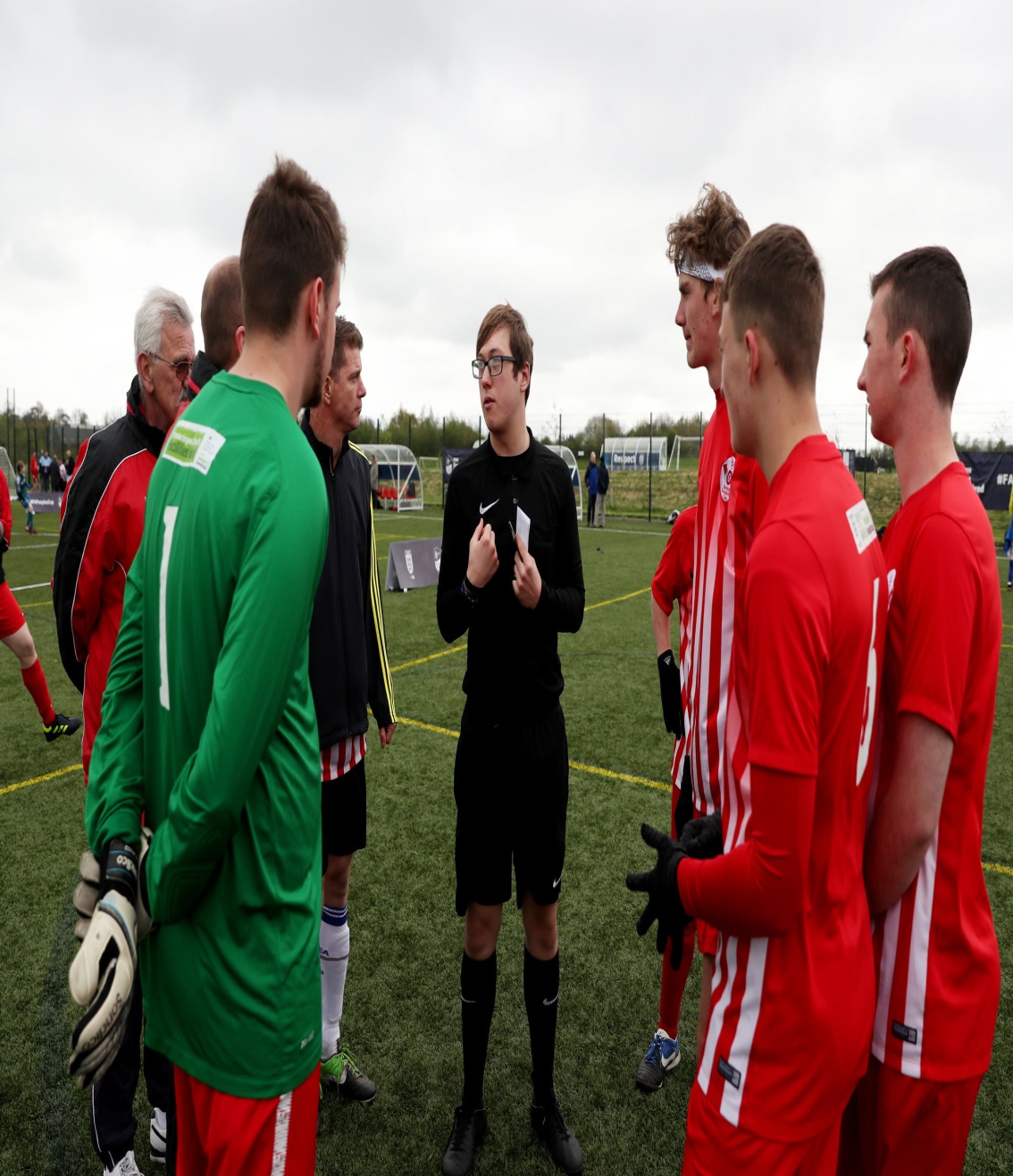 FAQS
Q: Will the Referee working on their own be able to control the Sin Bin Period?


A:Yes if they follow the correct Procedure
[Speaker Notes: Go back to the stats and likelihood of several being in the sin bin at the same time – it will happen but few and far between

Importance of Referee applying procedure correctly

Go through on how to control time. (i.e.  If they follow process correctly – only need to remember time when next person can come on as it is recorded in notebook)]
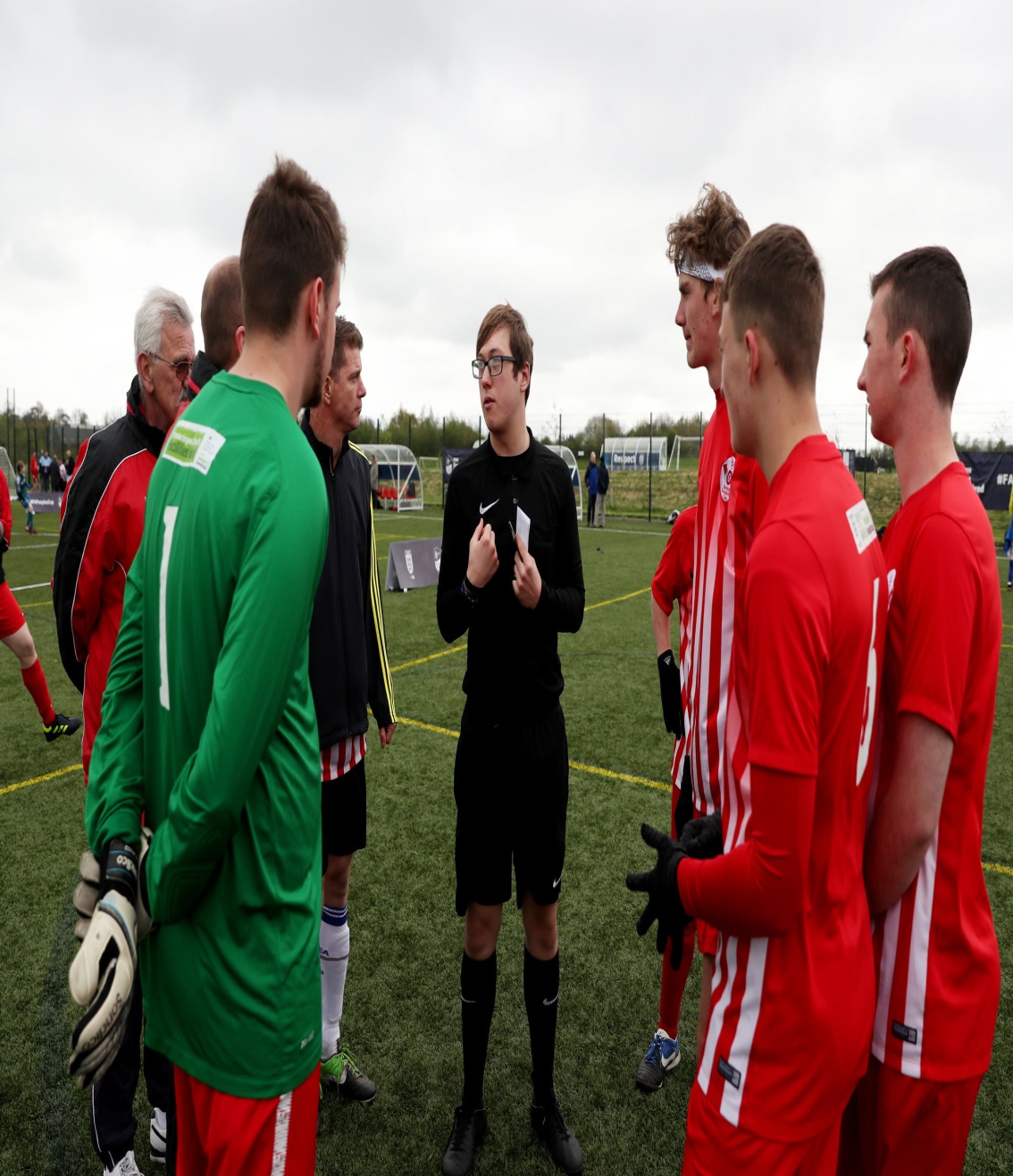 FAQS
Q: Can a Temporary Dismissed player warm up?

A: Yes – Want to avoid injury and the purpose of the Sin Bin is to remove from play
[Speaker Notes: They are only temporarily dismissed and have not been sent off.  We don’t want any injuries being sustained so they can warm up but must keep away from the pitch and not interfere with play, otherwise be subject to further disciplinary action from the Referee]
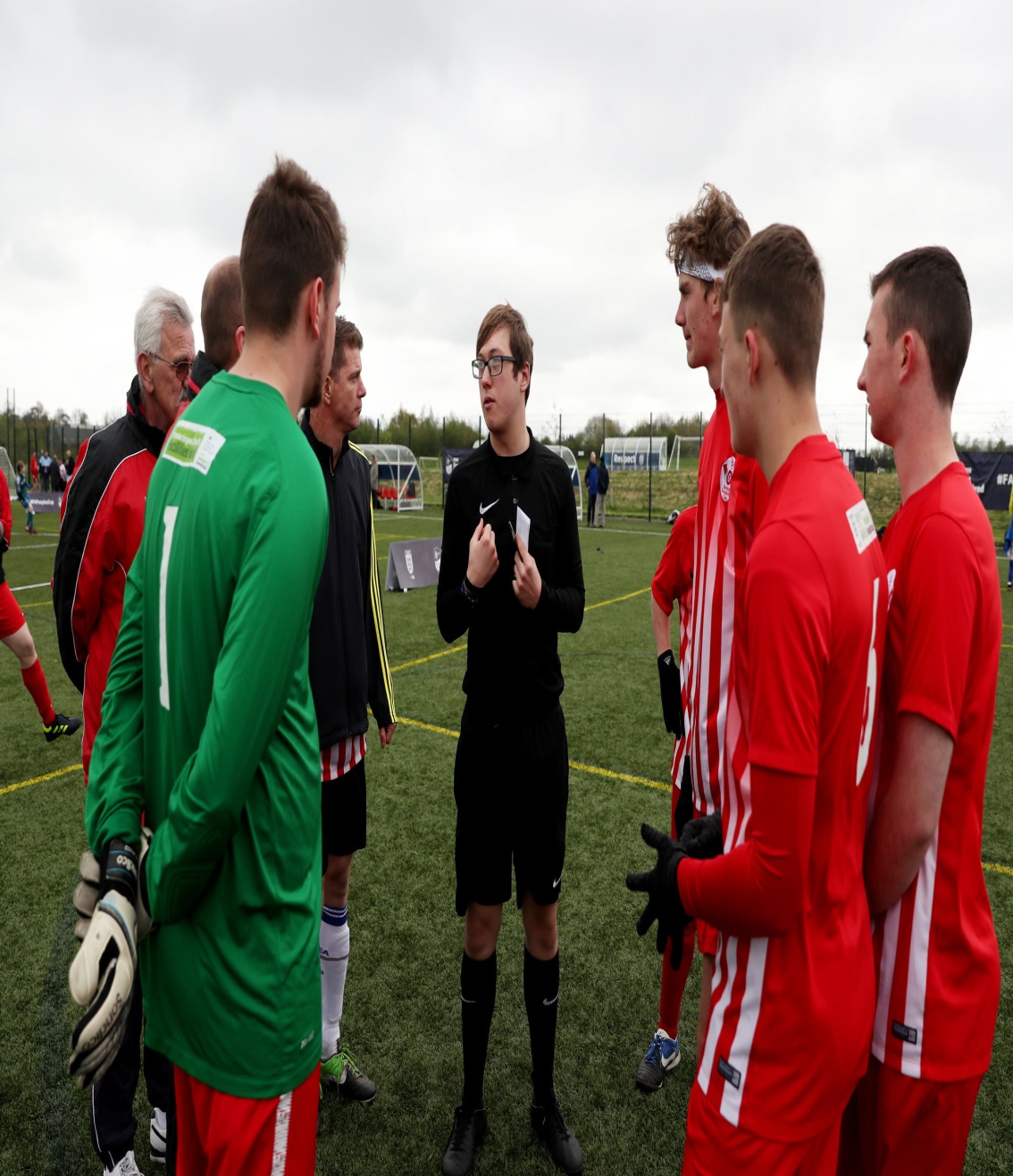 FAQS
Q: What happens if the Team go down to less than 7 players as a result of a Temporary Dismissal?

A: If it is the players second sin bin and not permitted to return  -  the game will be abandoned
[Speaker Notes: Statistics show this is extremely unlikely to happen, however, if it does the game must be abandoned.  Ask them the question when was the last time they played or watched a game being abandoned due to the above.]
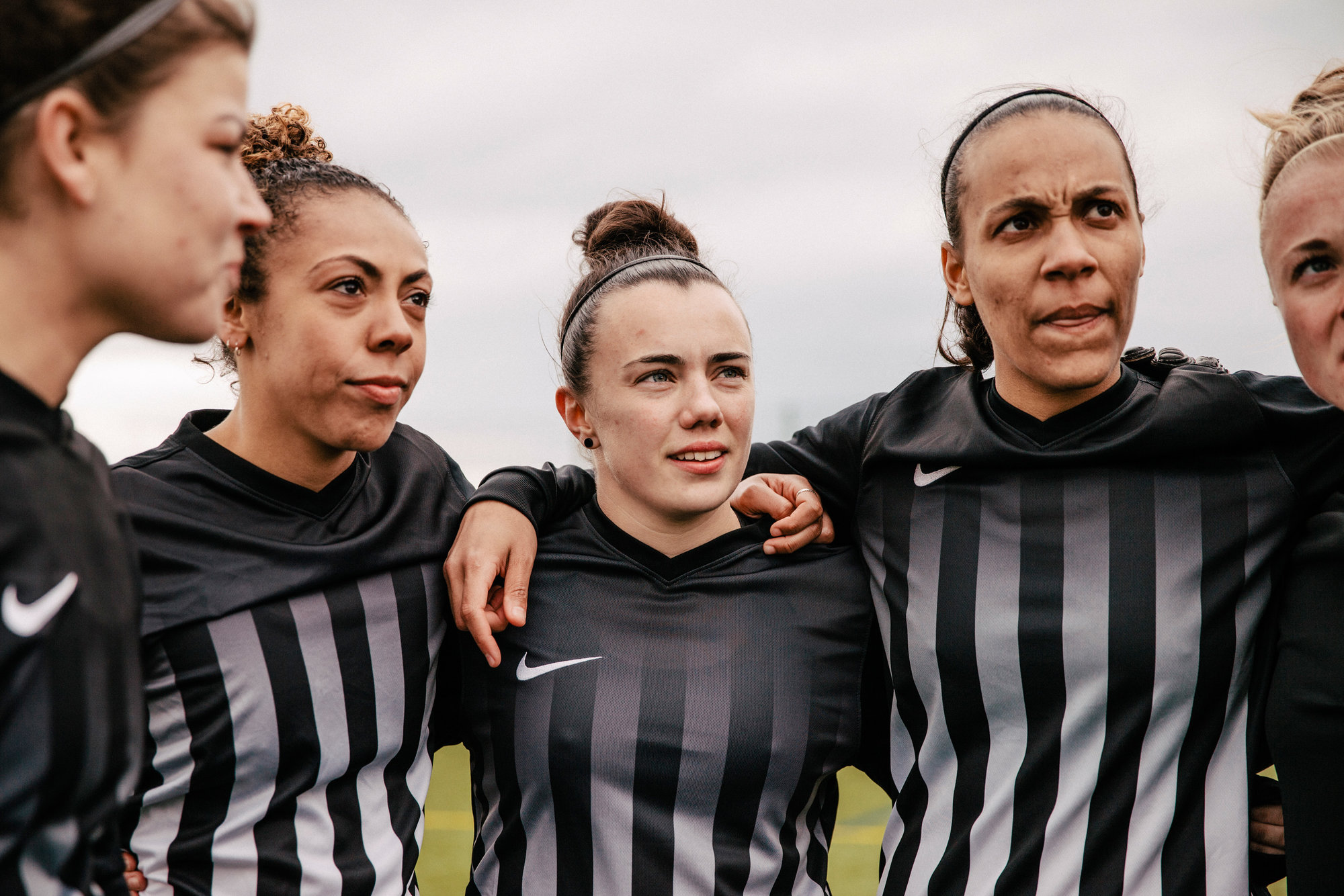 ANY QUESTIONS?
[Speaker Notes: Thank them for attending and for them all to be open minded for what is being implemented.  Evidence shows it does work and it is here to stay.  We will be reviewing throughout the season and encourage all feedback in the first instance to the County FA who will then in turn submit to the Association as appropriate]